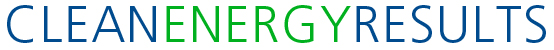 Advancing Renewable Energy and Energy Efficiency in the Commonwealth


An Innovative Partnership: 
The Massachusetts Department of Environmental Protection
The Massachusetts Department of Energy Resources

__________________________________________________
Commissioner Kenneth Kimmell, MassDEP
New England  Electricity Restructuring Roundtable
February 17, 2012
Clean Energy Results Program
New Chapter in Integrating Energy and Environment

New Role for MassDEP

Unique MassDEP/DOER Partnership

Launched November 16, 2011
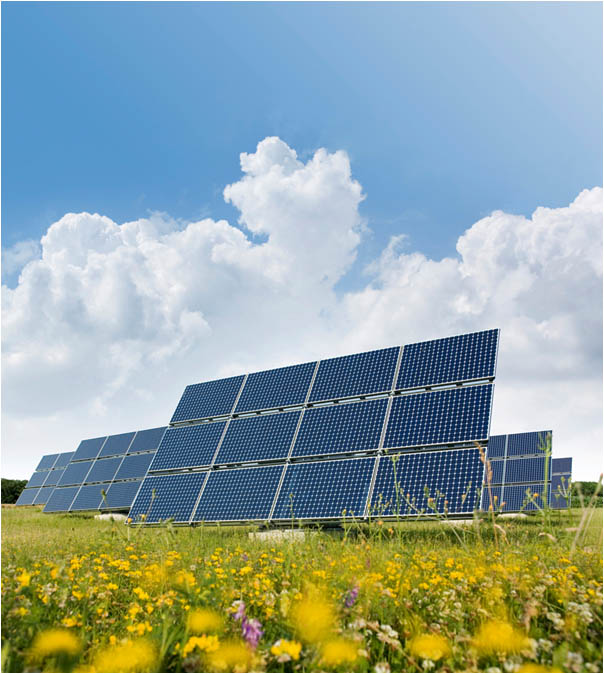 Why is the Program Needed?
Help Meet Commonwealth Clean Energy Goals

Maximize MassDEP’s Expertise to Overcome Permitting & Siting Obstacles 

Address Public Health Concerns and Misconceptions Using Sound Science

Promote Clean and Efficient Sources of Energy at MassDEP Regulated Sites
CERP Activities and Goals
Wastewater and Drinking Water Utilities


Organics to Renewable Energy


Environmentally Challenged Land


Wind Outreach and Education
CERP Water Utility Goals
2013 -- Increase Renewable Energy by 50%
  2020 -- Achieve Zero-Net Energy Use at 20% 	      of Facilities
Steps to Achieve Goal:

 Benchmark Energy Use at All MA Facilities

 Assess Zero-Net Energy Potential at All MA Facilities
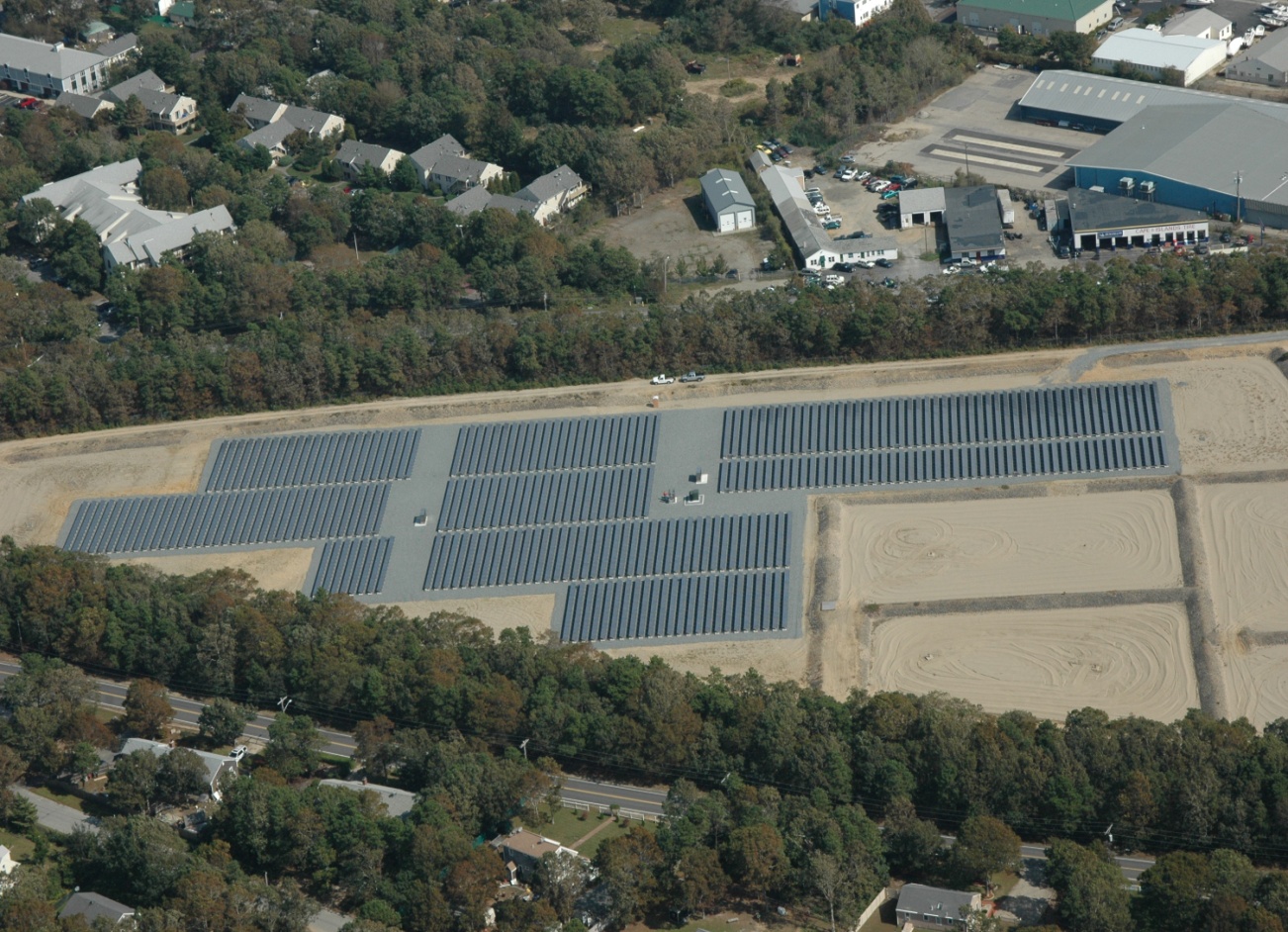 Barnstable Wastewater Treatment Plant
[Speaker Notes: I can provide notes on:

Background Facts: 370 Water Utilities, $150 Million/Year in Energy Costs, 1 Billion kWhs Used, 1 million of CO2
	- Goal to have 74 (20%) at ZNE by 2020

Energy Pilots 2007 Summary: 14 pilot programs, etc

Energy Leaders Program: 85 participating facilities, etc]
CERP Progress
Energy Use Benchmarked at 160 facilities
43% Towards CERP Goal

 Renewable Energy Use Increased at 27 Energy Leaders Facilities
32% Towards CERP Goal

 4 Facilities At or Near Zero-Net Energy
Falmouth, Lee, Pittsfield, Barnstable
STATE REVOLVING FUND
2 % loans
In latest intended use plan:
Of the $163.8 million on the Clean Water recommended list, $80 million is allocated for Green Project components 
Of the $84.7 million on the Drinking Water recommended list, $44 million is provided for Green Project components.
Organics to Renewable Energy
We generate 1 million TPY organic waste

Landfills generate GHGs

Incineration generates GHG and other pollutants

Solution: divert organics
Organics to Renewable Energy
CERP 2020 Goals:

Divert an additional 350,000 tons per year of organic material from landfills and incinerators

Increase energy production from aerobic and anaerobic digestion to 50 megawatts (375 GWh/year)—80% capacity factor
Address Regulatory Barriers
Amendments to Solid Waste Site Assignment Regulations
Establish Clear Permitting Pathways 
Amendments to Wastewater Treatment Regulations
Allow WWTP to Accept Organics  for Processing

 Progress: Draft Regulations Issued (final expected Spring 2012)
[Speaker Notes: 4 Point Plan: Address Regulatory Barriers]
Infrastructure for Organics Diversion
Address Collection Barriers
Pilot Collection Systems
	Progress: Cambridge, Worcester, Devens, Grocery Store certifications

Establish Waste Ban
Commercial/Institutional Food Waste
Progress:  Draft Plan to Promulgate Regulations
[Speaker Notes: (Points 2-3): Collection Barriers and Waste Ban]
Project Siting
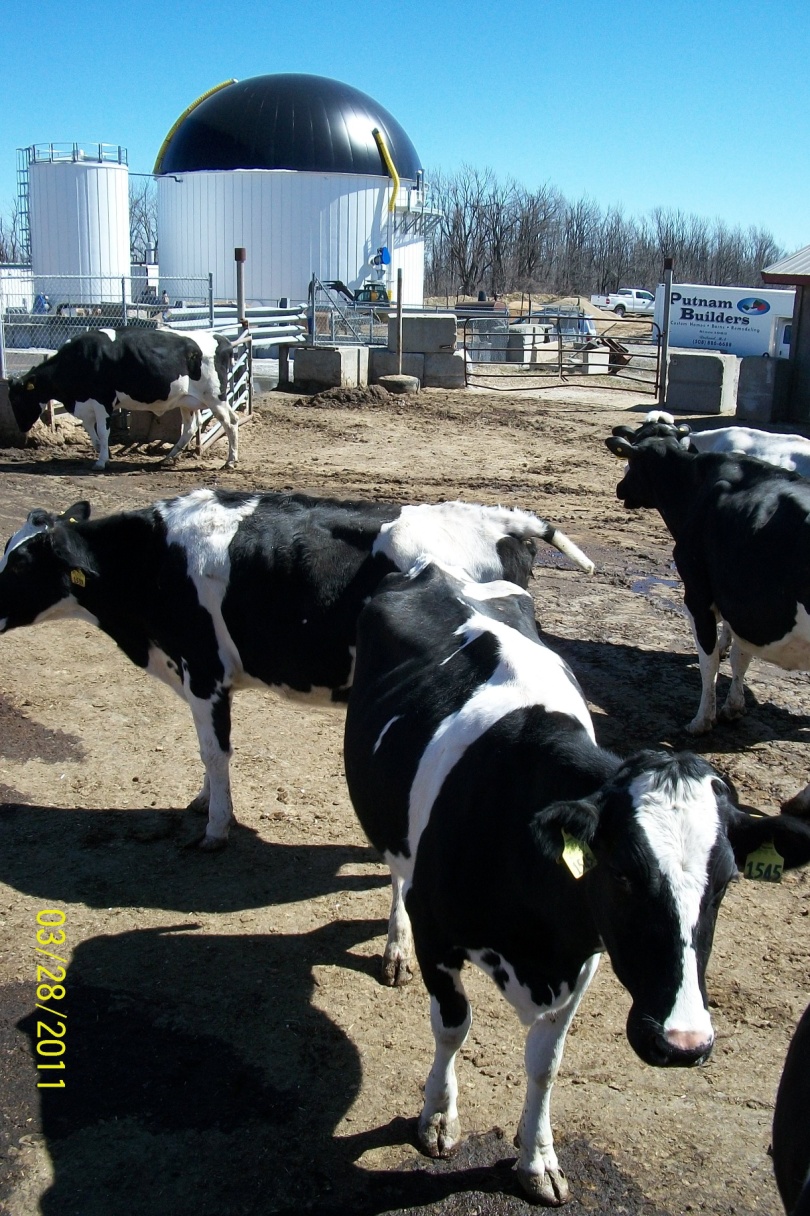 Identify AD/CHP Sites
State Land
Wastewater Treatment Plants
Progress: Study Underway of Appropriate Sites
Issue RFPs by 12/12

Ensure 3 Projects Operational by 2015
Monitor Environmental Performance
 Progress: DCAM Partnership
[Speaker Notes: 4) Siting]
Environmentally Challenged Property
Achieve 50+ MW of Clean Energy on Closed Landfills, Brownfields, and Superfund Sites (by 2020)

Promote the Use of Green Remediation
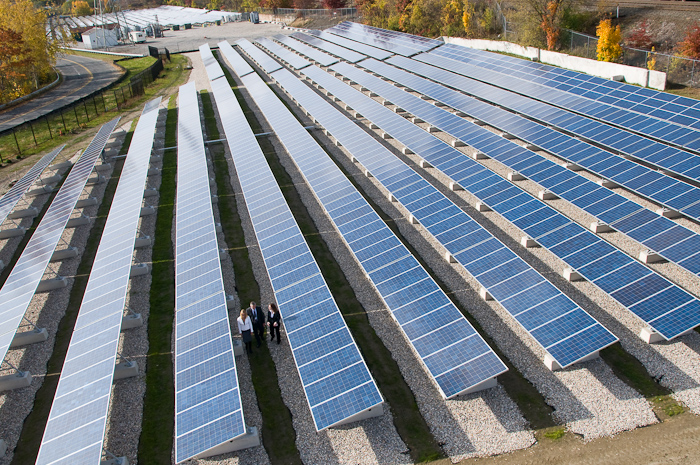 WMECO Pittsfield
Clean Energy on Closed Landfills
Total 46+ MW permitted since 7/10

 Progress: 30+ MW Permitted Under CERP since 7/11
 9 Projects permitted in December alone!
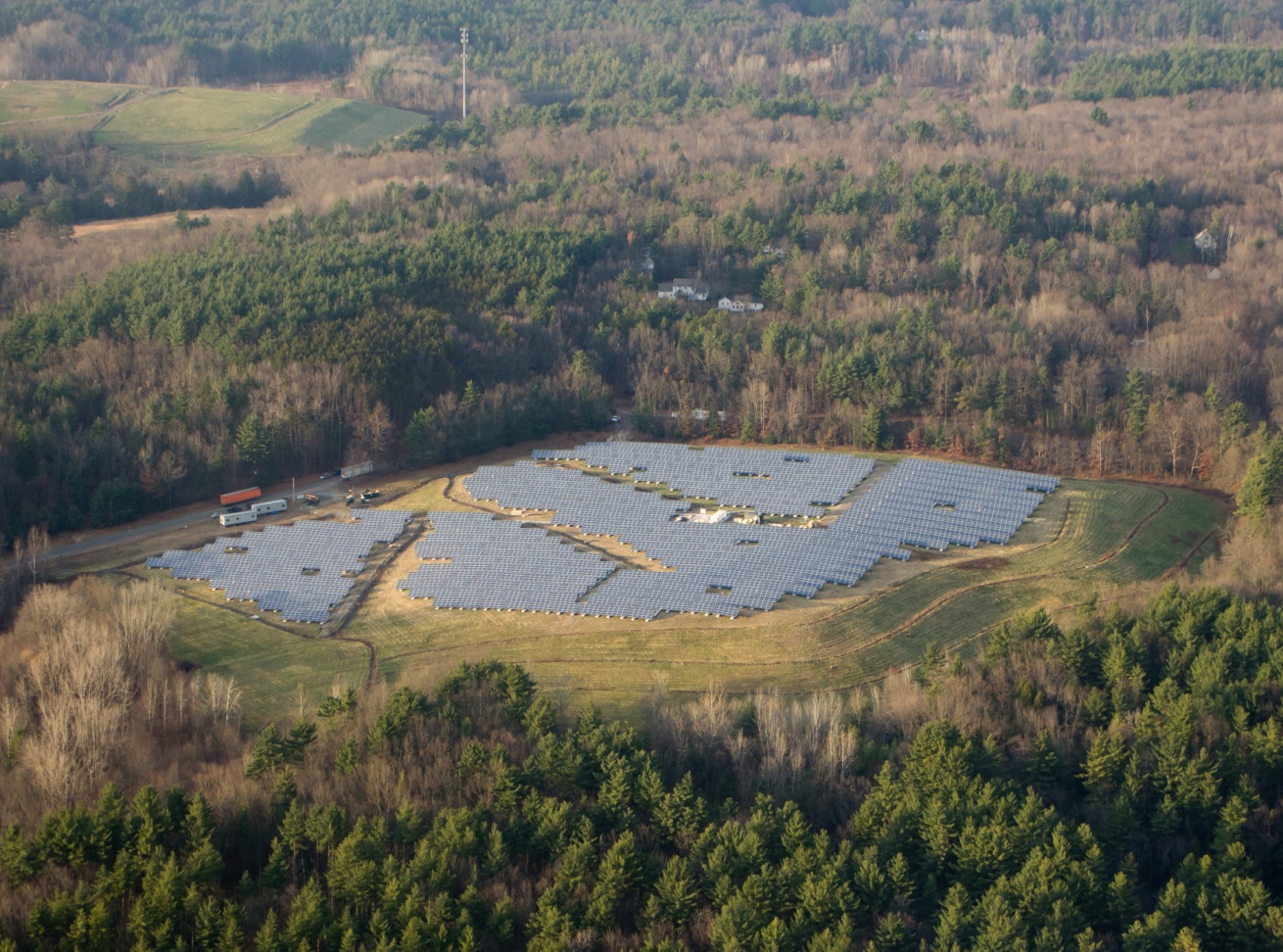 Easthampton Landfill 2.3MW
Brownfields
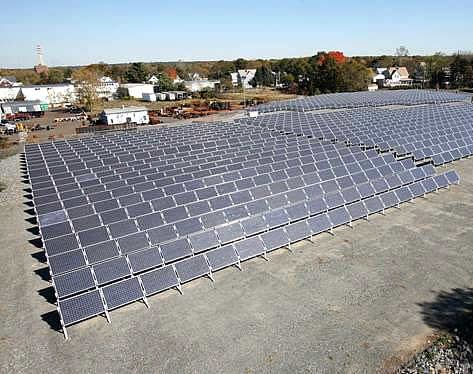 Progress:
 14+ MW Sited on Brownfields
5+ Superfund Sites Evaluated for Green Remediation
 Liability Guidance Developed
Brockton Brightfields Site
CERP Goals: Wind
Wind Turbine Health Impact Study: Report of the Independent Panel

Review MassDEP Noise Policy Guidance Relating to Wind Turbines
Goals of the Wind Turbine Health Impact Study
To proactively address health concerns raised by the public about wind turbine exposures.

To convene an independent panel of experts to review existing information of documented or potential health impacts associated with proximity to wind turbines. 

To generate a report to advance public dialogue on the issues using the best available science.
Process
Scope of work developed; expertise identified; and panel convened.

The panel was composed of physicians and scientists with broad expertise in areas including acoustical noise/infrasound, public health, sleep disturbance, mechanical engineering, epidemiology, and neuroscience. 

Public comments were solicited in June and July, 2011.
Process, Continued
Panelists worked independently and followed a process similar to the National Academy of Sciences protocol.

This process focuses on review of existing research and “weight-of-evidence” approach.

In addition to peer-reviewed and scientific literature, panelists considered media and popular literature, as well as public comments.

MassDEP and MDPH did not participate in panel deliberations or have any input on content.
Process, Continued
MassDEP and MDPH are currently reviewing the report.  
The agencies are reviewing the findings;
And carefully considering the recommended best practices.

Public meetings will be held and comment period – through March 19, 2012.

Agencies will review and consider public comments before using the report’s findings.
Key Health Findings
The panel concluded that:
There is no evidence for a set of health effects from exposure to wind turbines that could be characterized as a "Wind Turbine Syndrome.”
Claims that infrasound from wind turbines directly impacts the vestibular system have not been demonstrated scientifically.   Available evidence shows that the infrasound levels near wind turbines cannot impact the vestibular system.
The weight of the evidence suggests no association between noise from wind turbines and measures of psychological distress or mental health problems.
None of the limited epidemiological evidence reviewed suggests an association between noise from wind turbines and pain and stiffness, diabetes, high blood pressure, tinnitus, hearing impairment, cardiovascular disease, and headache/migraine.
Key Health Findings
Shadow Flicker:  The panel concluded that:

Evidence suggests that shadow flicker does not pose a risk for eliciting seizures.
There is limited evidence of an association between annoyance from prolonged shadow flicker (exceeding 30 minutes per day) and potential transitory cognitive and physical health effects.

Ice Throw: The panel concludes that:

Falling ice is physically harmful and measures should be taken to ensure the public will not encounter such ice.
Key Health Findings
Noise/Vibration: The panel concluded that:

There is limited epidemiologic evidence suggesting an association between exposure to wind turbines and annoyance. There is insufficient epidemiologic evidence to determine whether there is an association between noise from wind turbines and annoyance independent from the effects of seeing a wind turbine and vice versa.	

There is a possibility that noise from some wind turbines can cause sleep disruption.  Sleep disruption has been shown to adversely affect mood, cognitive functioning, and overall sense of health and well-being, based on sound sources other than wind turbines.
Best Practices:  The Panel Recommends:
Noise limits be included as part of a statewide policy for new wind turbines installations. Also recommends an ongoing program of monitoring and evaluating the sound produced by wind turbines. 
Shadow flicker should not occur more than 30 minutes per day and not more than 30 hours per year at the point of concern.
Activities in the vicinity of a wind turbine should be restricted during & immediately after icing events. Ice control measures for blades should be considered/demonstrated to work.
Public participation should be encouraged for projects: directly involve residents in close proximity to projects.  Engage the public through education and other incentives.
Cleaner air and a growing economy
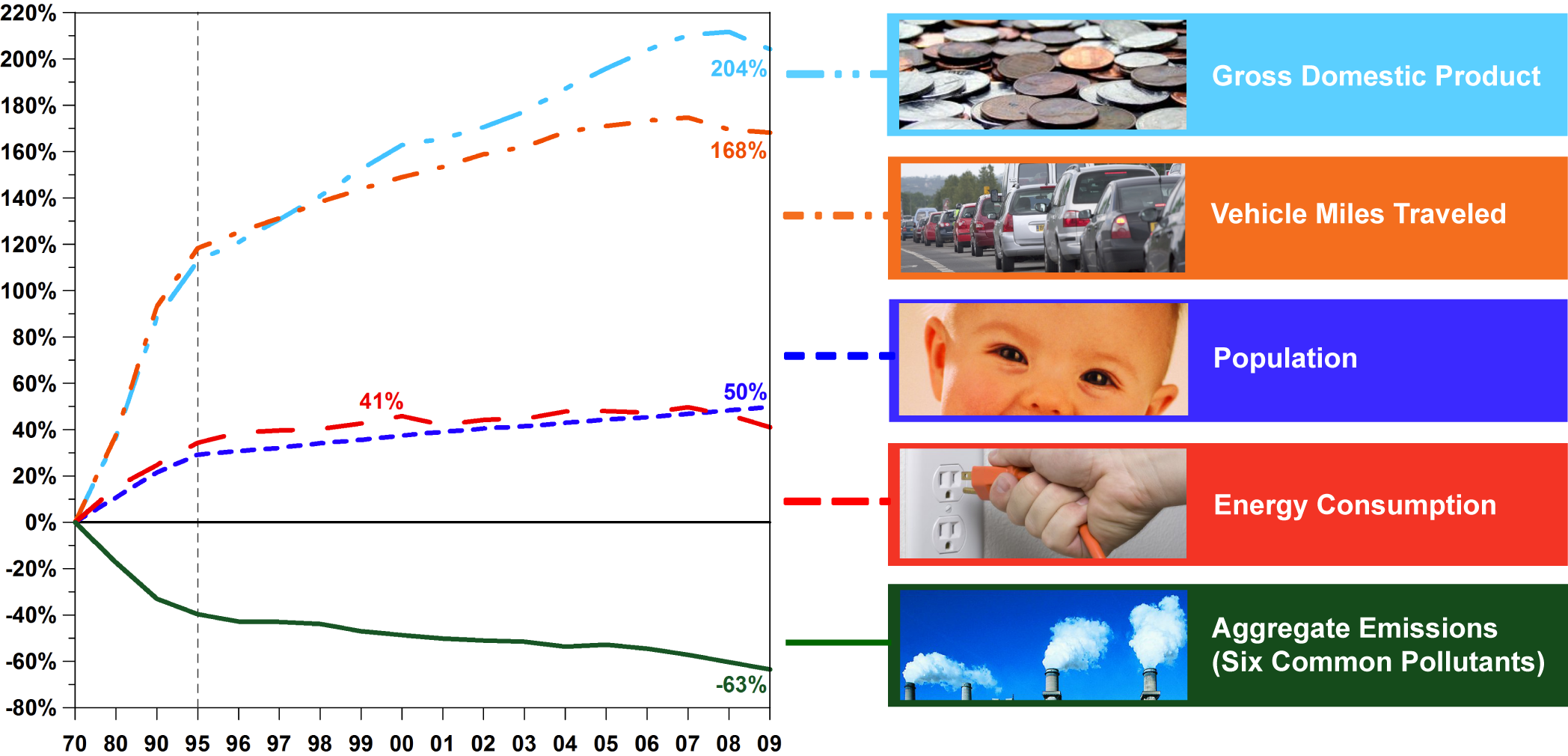